ФГБОУ ВО «Читинская государственная медицинская академия» МЗ РФ
Волонтёрский отряд «С природой»
Дата основания: ноябрь 2019г.Руководитель: Энхтуяа Халиун
Направление:
Экологическое воспитание молодёжи
Проведение эко-десантов
Проведение акции по продвижению концепции раздельного сбора мусора
Работа с молодёжью о понятии «эко-образ жизни»
Перечень мероприятии:
Всероссийская акция «RECYCLEIT_PRO», проводимой Ассоциацией «зеленых» вузов России
Акция сбора зимней одежды для нуждающихся
Акция «Сдай макулатуру – спаси дерево» с 12 ноября по 20 ноября 2019г
Участие в опросе рейтинга «зеленых» вузов России
Акция «Скажи полиэтиленовому пакету НЕТ!»
Посетили ветеранов в Забайкальском госпитале в честь 76-летия со дня полного снятия блокады Ленинграда
Акция по сбору подарков для одиноко проживающих пенсионеров
Фотопроект «Углеродный след»
Акция «Сдай макулатуру – спаси дерево» с 26 февраля по 6 марта 2020г
Экоквиз на тему «Байкал»
Акция «Неделя экопривычек»
Всероссийская акция «RECYCLEIT_PRO», проводимой Ассоциацией «зеленых» вузов России
Акция сбора зимней одежды для нуждающихся
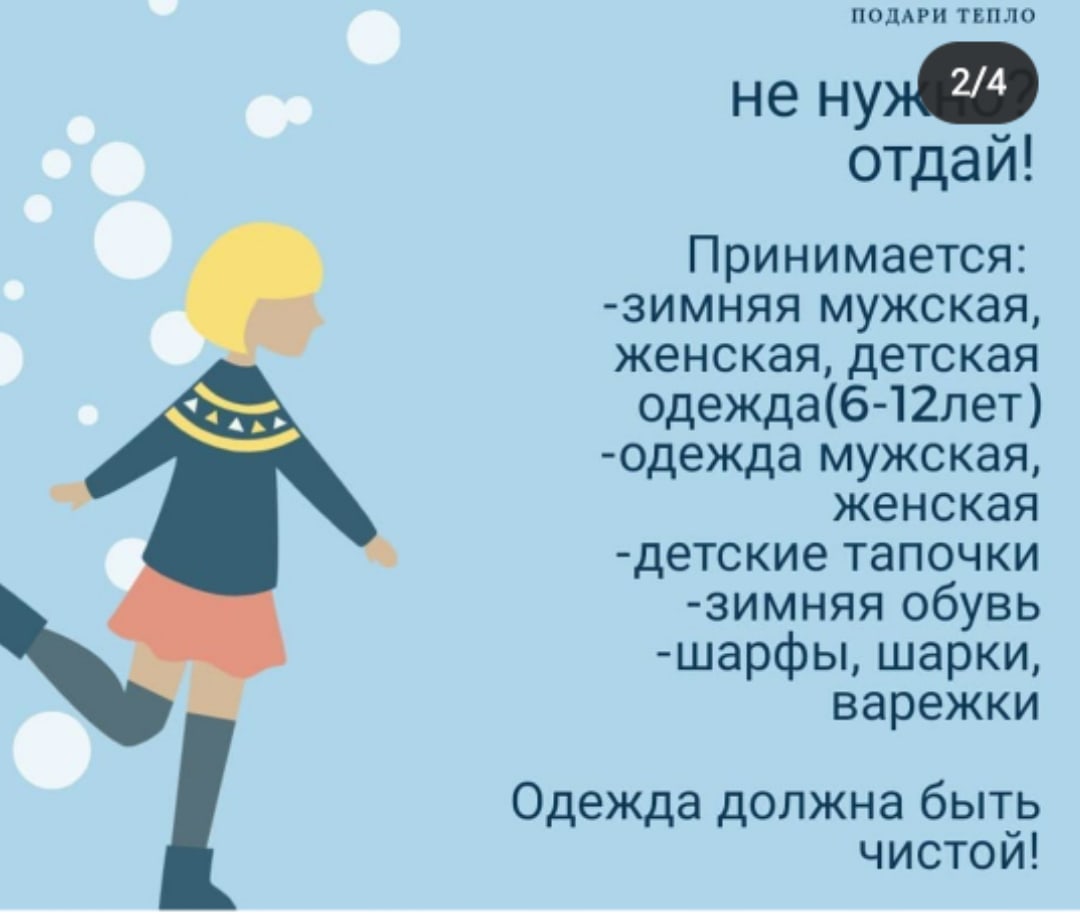 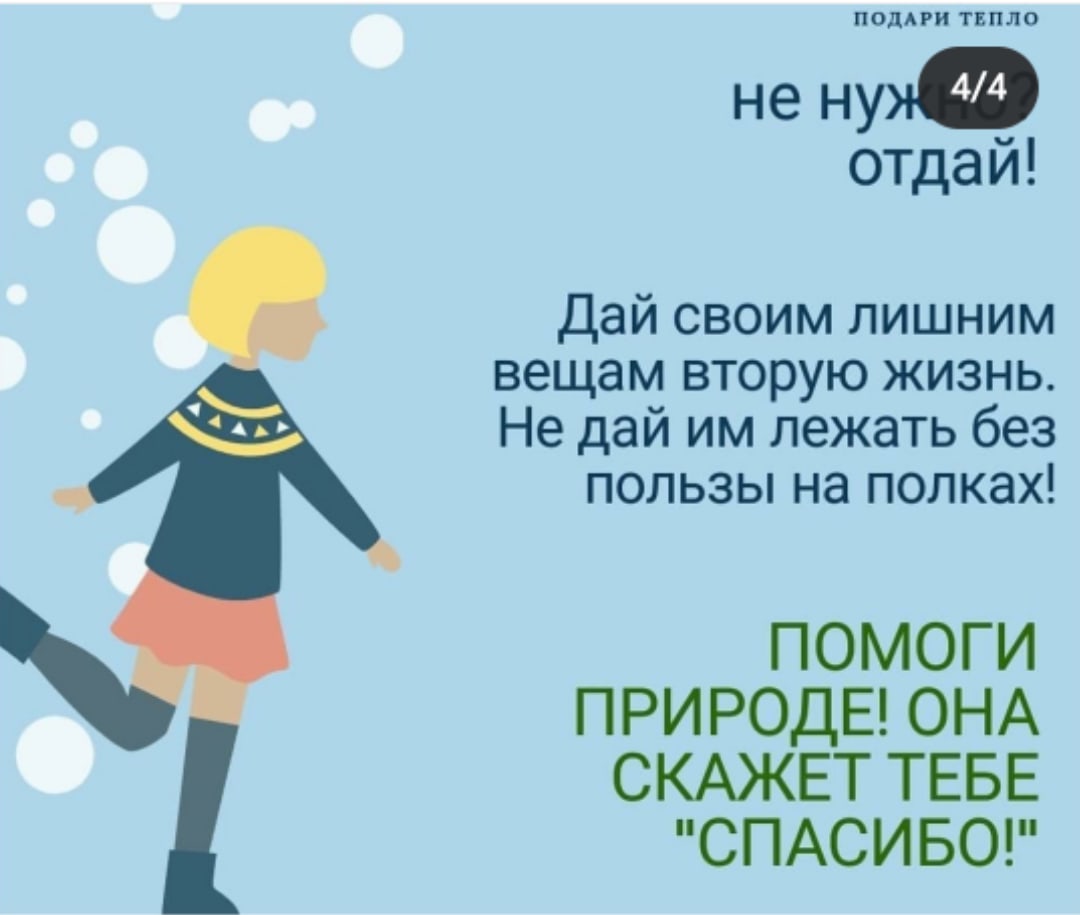 Акция «Сдай макулатуру – спаси дерево» с 12 ноября по 20 ноября 2019г
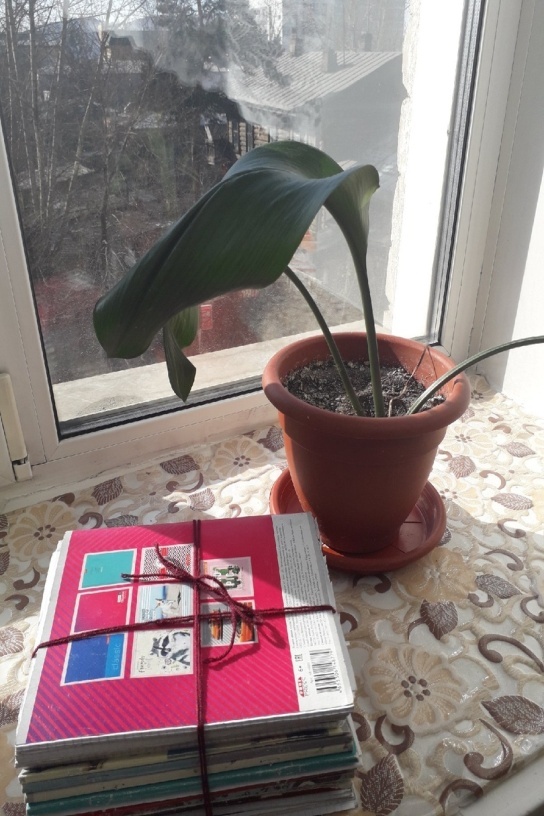 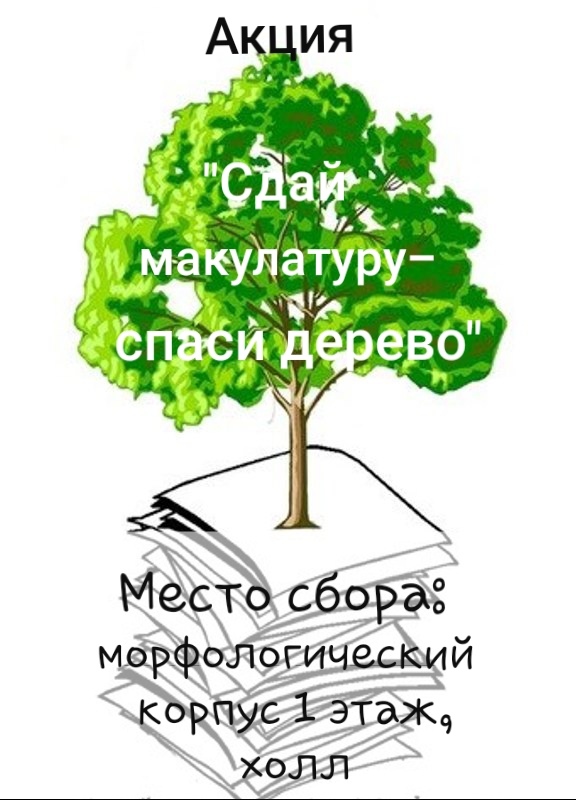 Участие в опросе рейтинга «зелёных» вузов России
Акция «Скажи полиэтиленовому пакету НЕТ!»
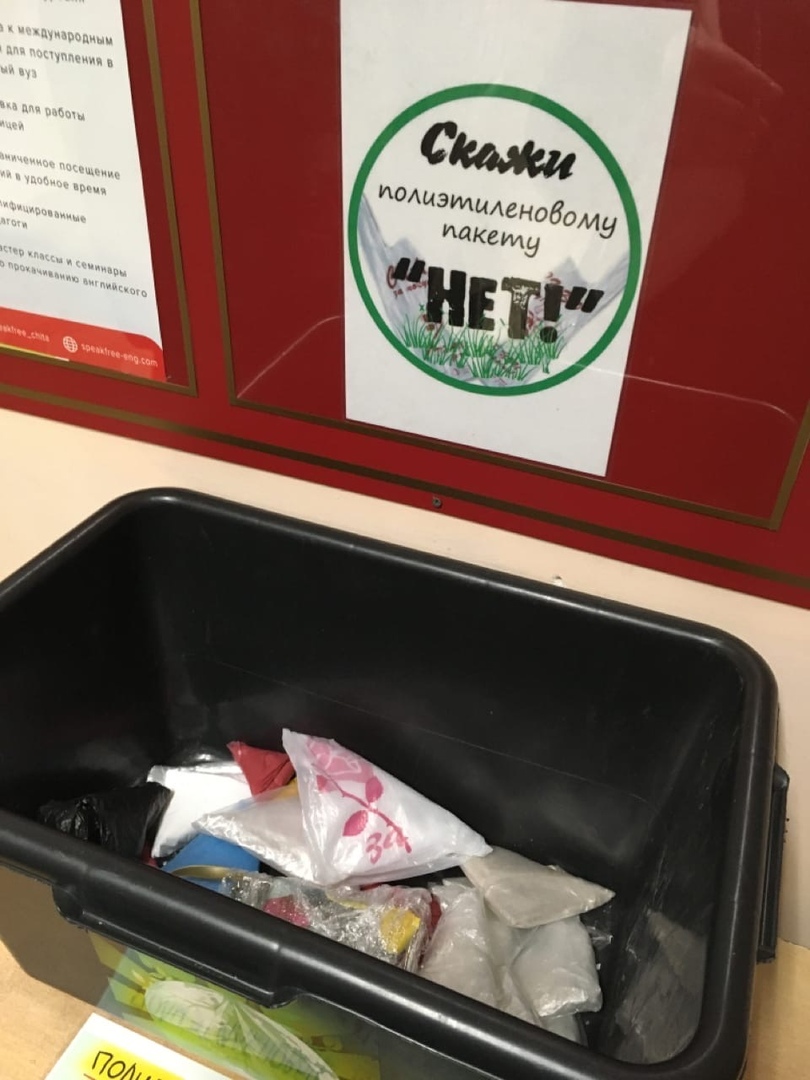 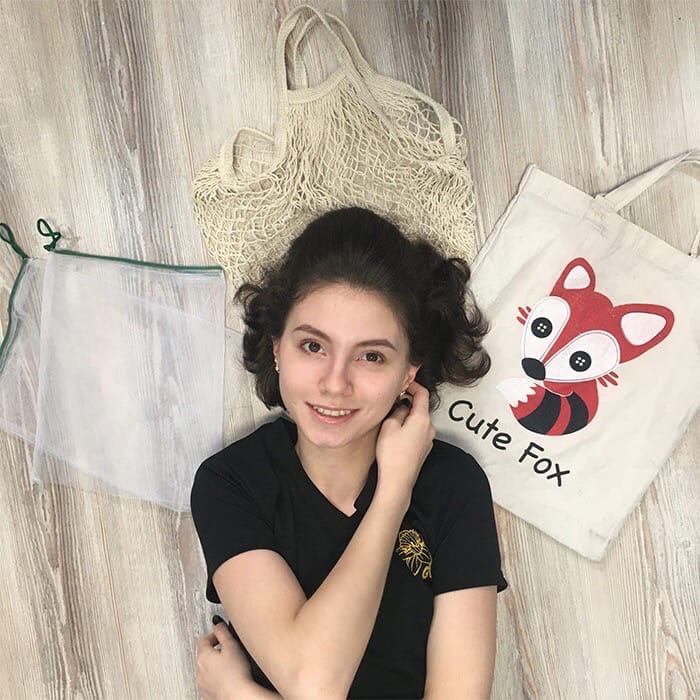 Посетили ветеранов в Забайкальском госпитале в честь 76-летия со дня полного снятия блокады Ленинграда
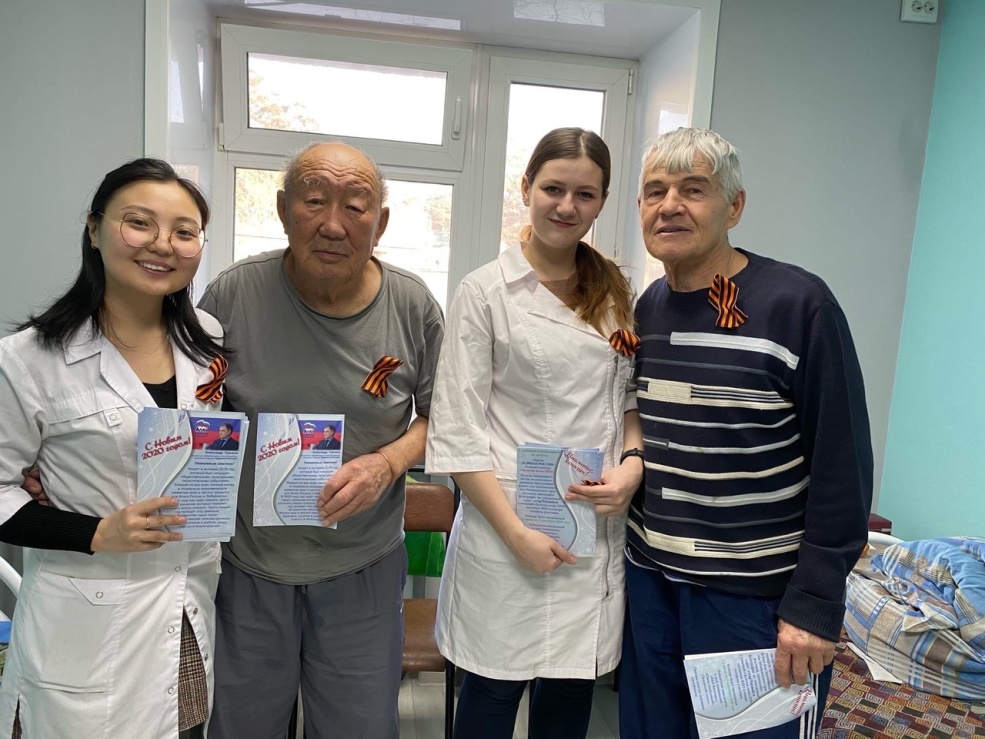 Акция по сбору подарков для одиноко проживающих пенсионеров
Фотопроект «Углеродный след»
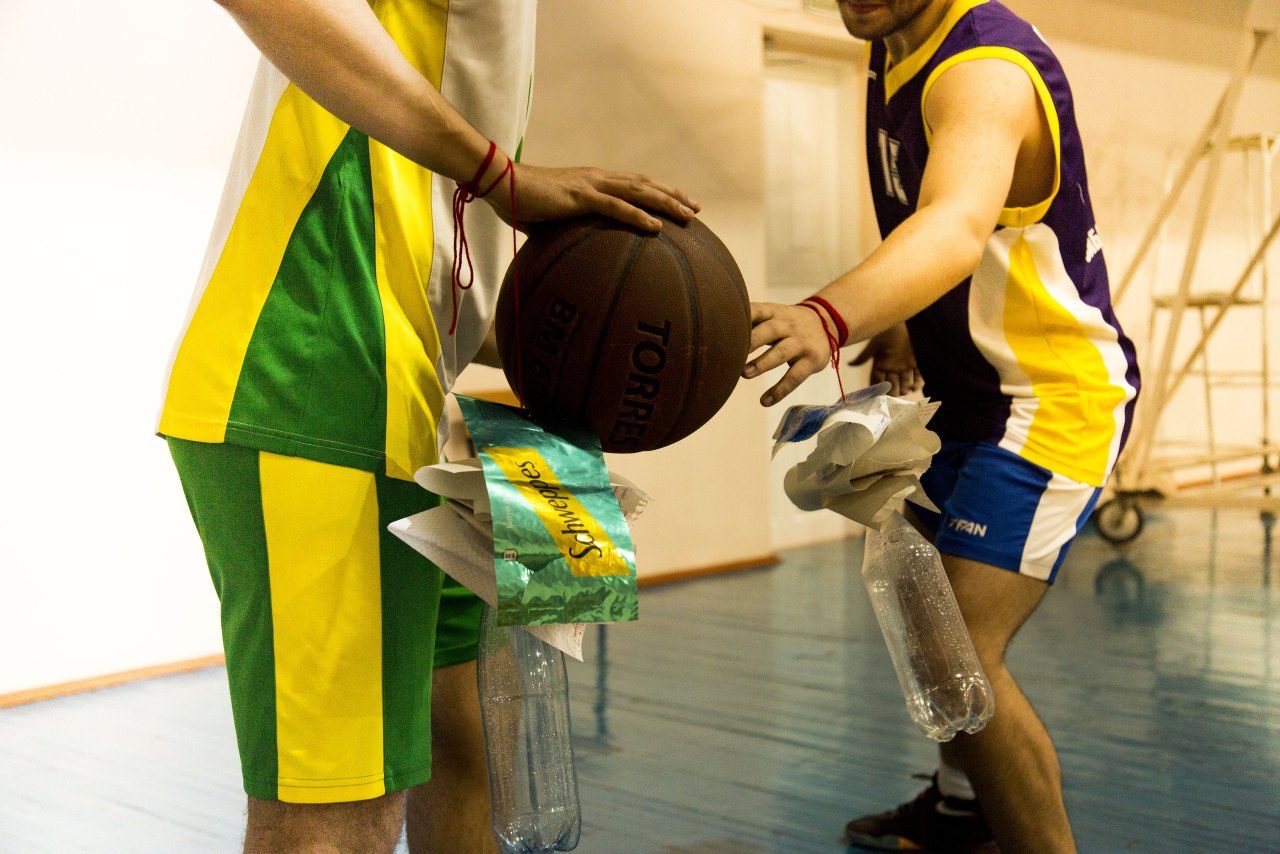 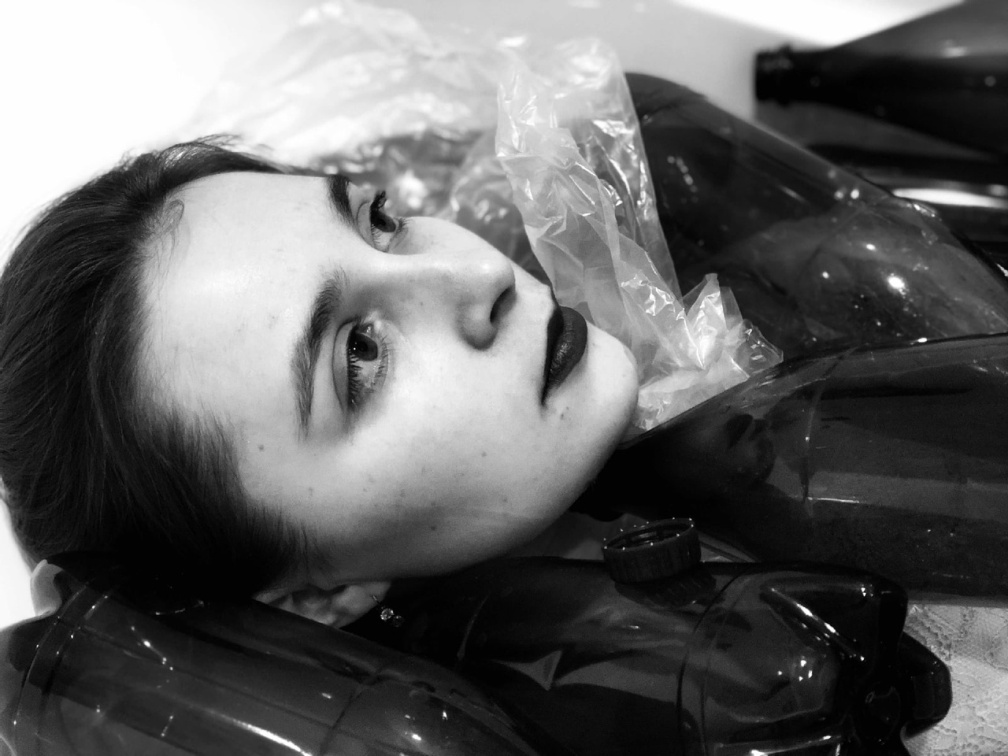 Акция «Сдай макулатуру – спаси дерево» с 26 февраля по 6 марта 2020г
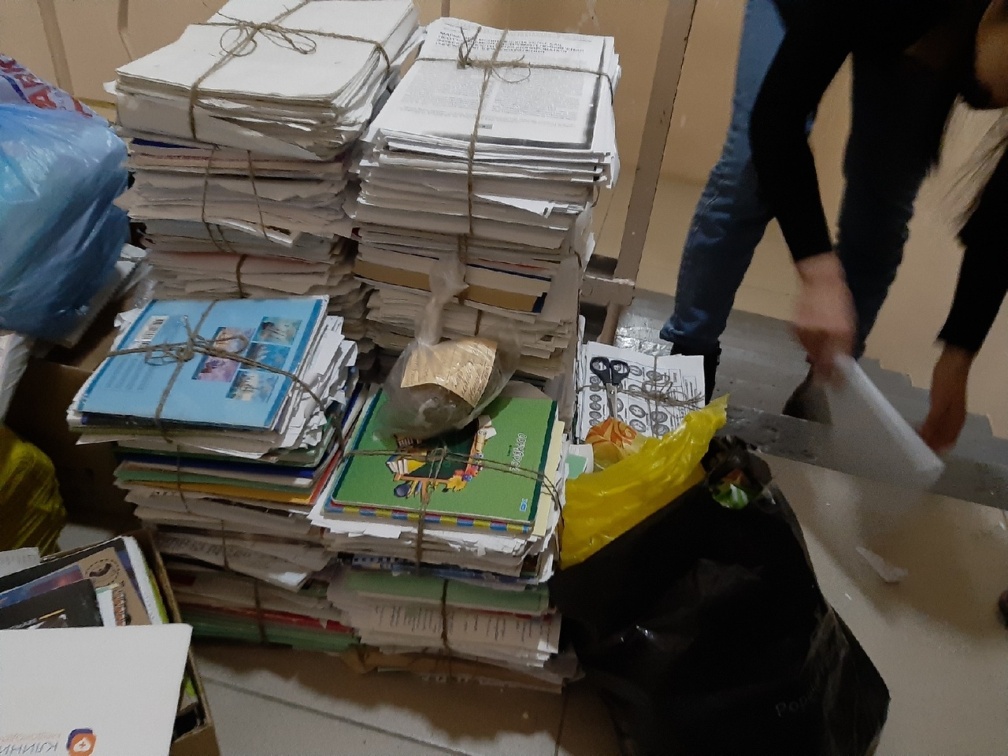 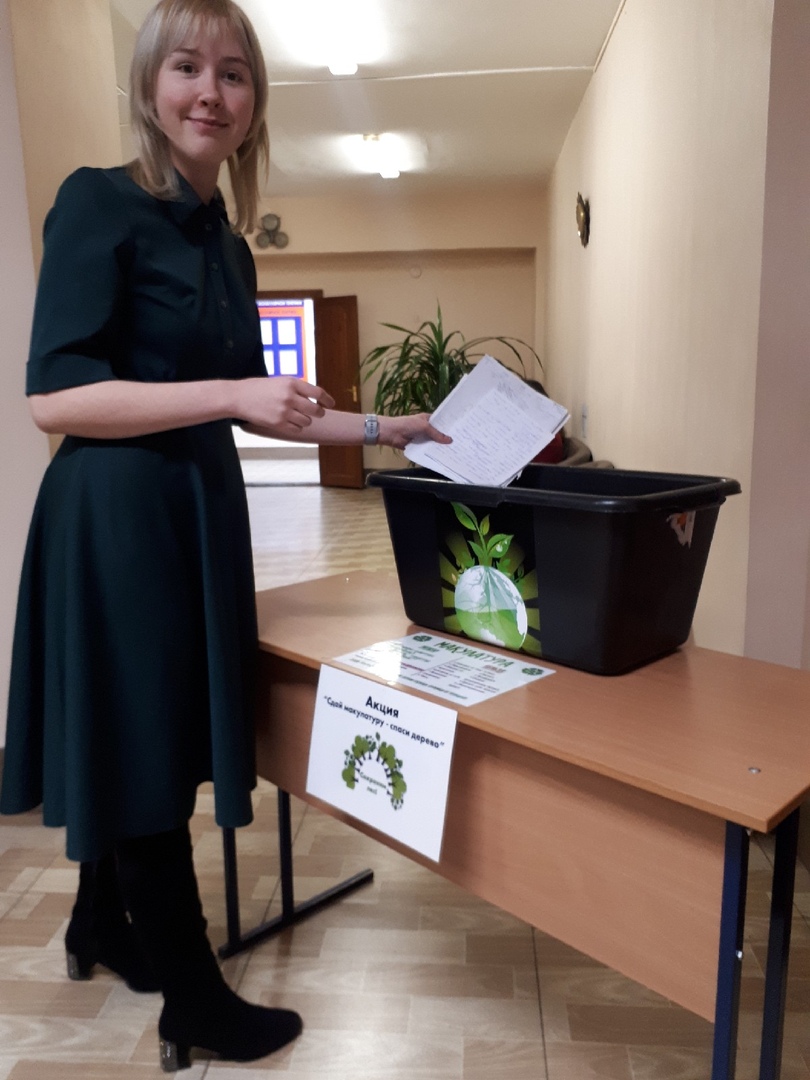 Экоквиз на тему «Байкал»
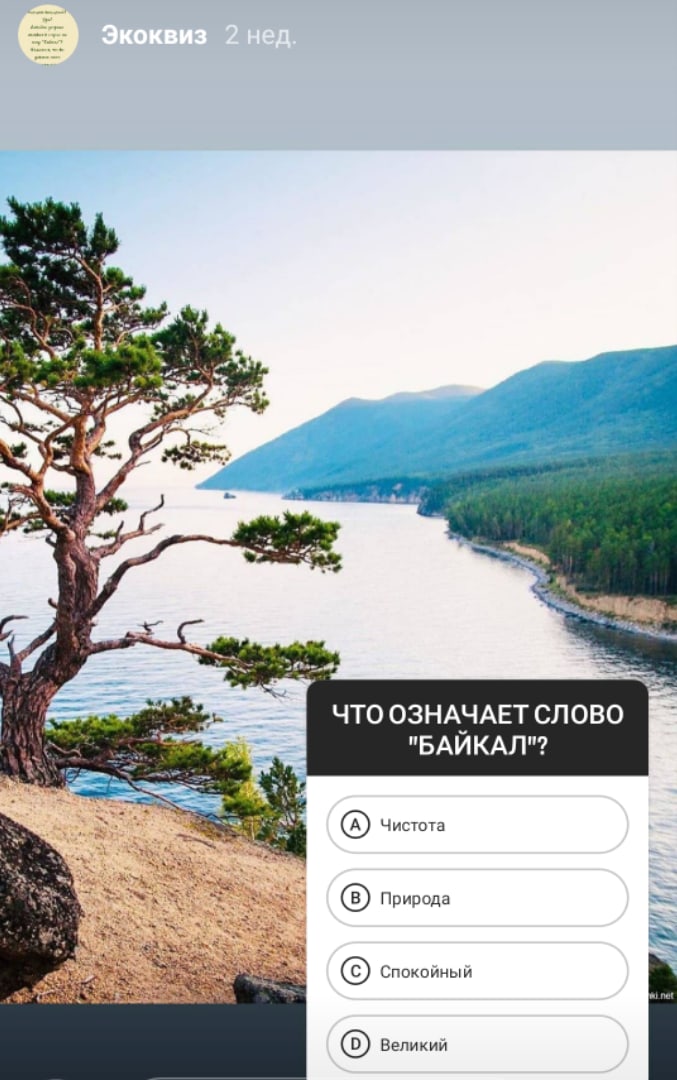 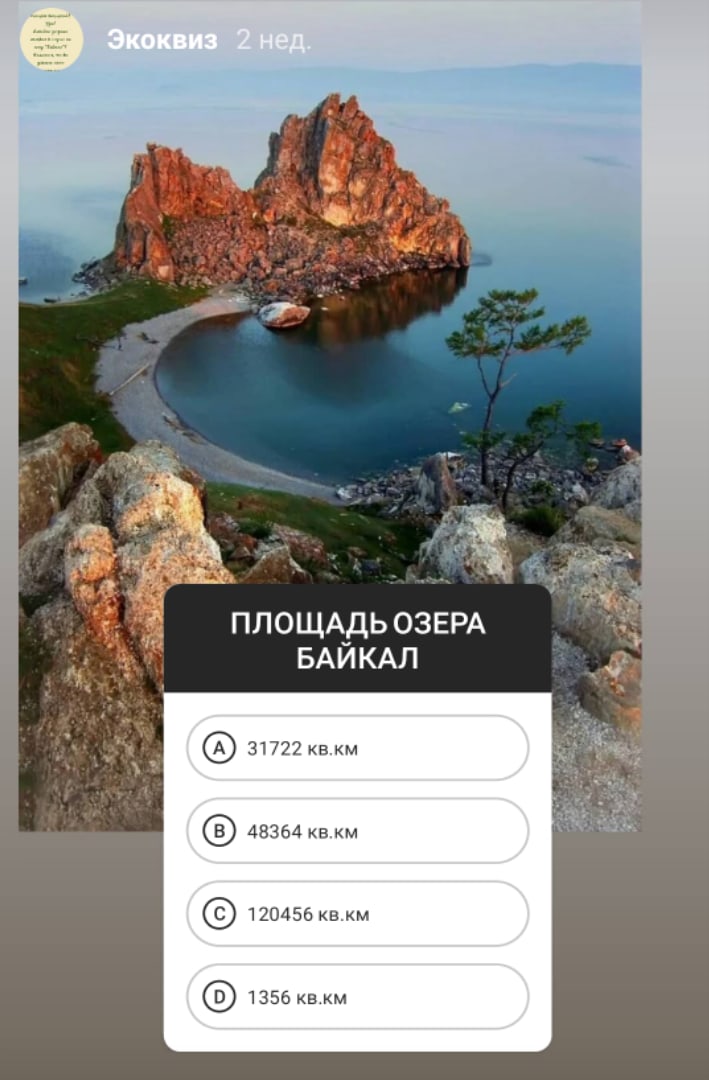 Акция «Неделя экопривычек»
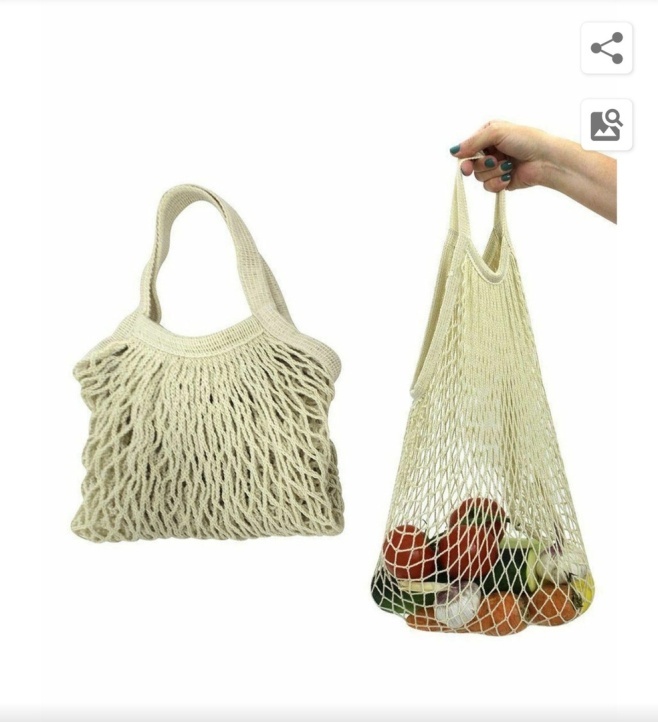 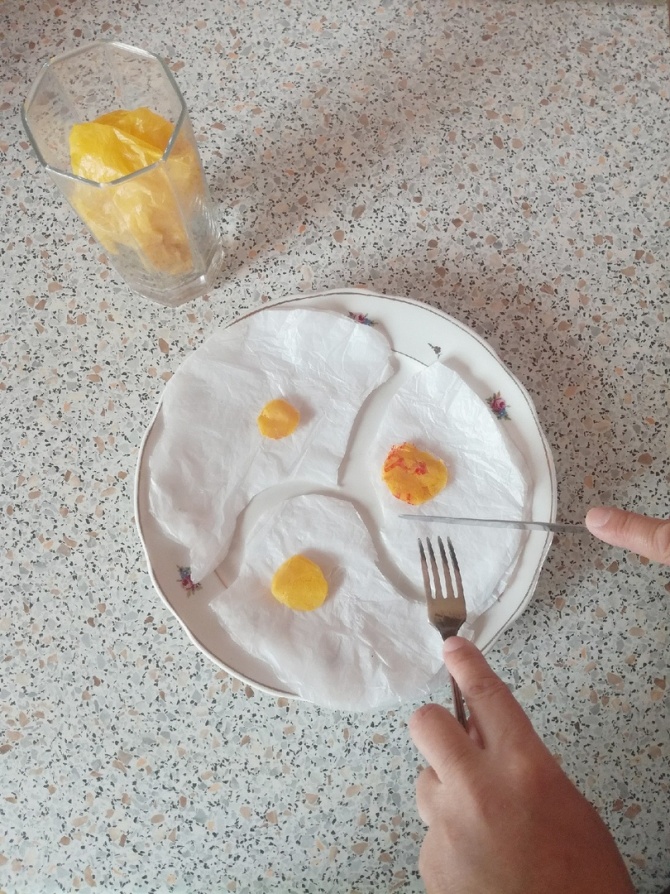 Наши собрания:
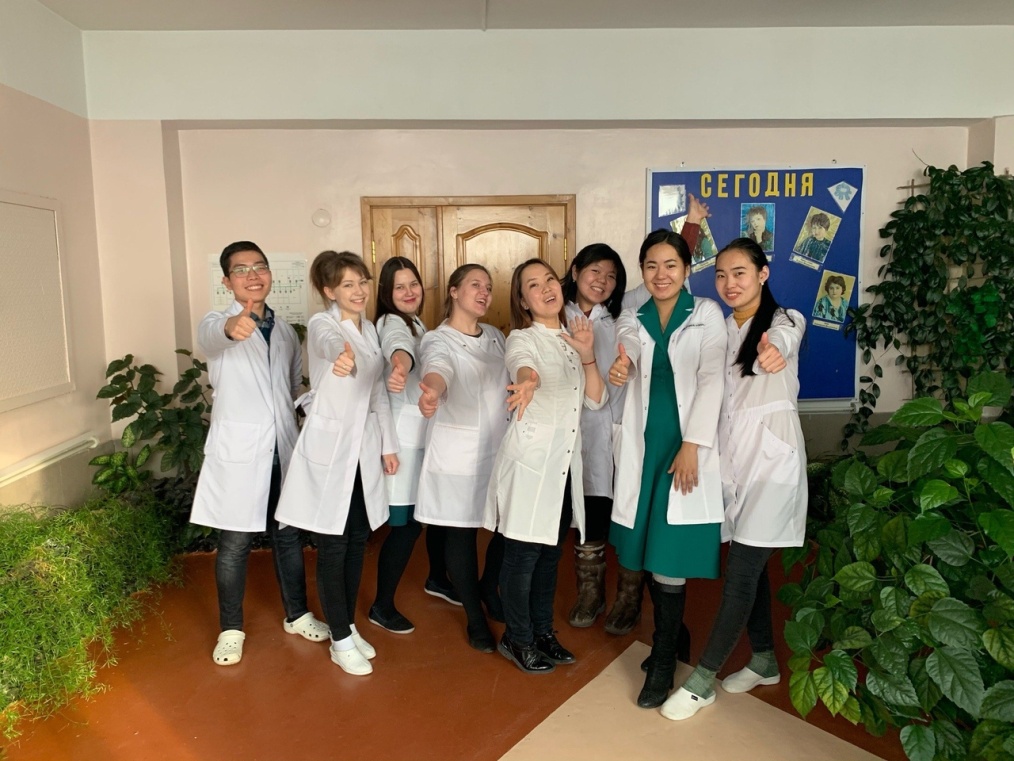 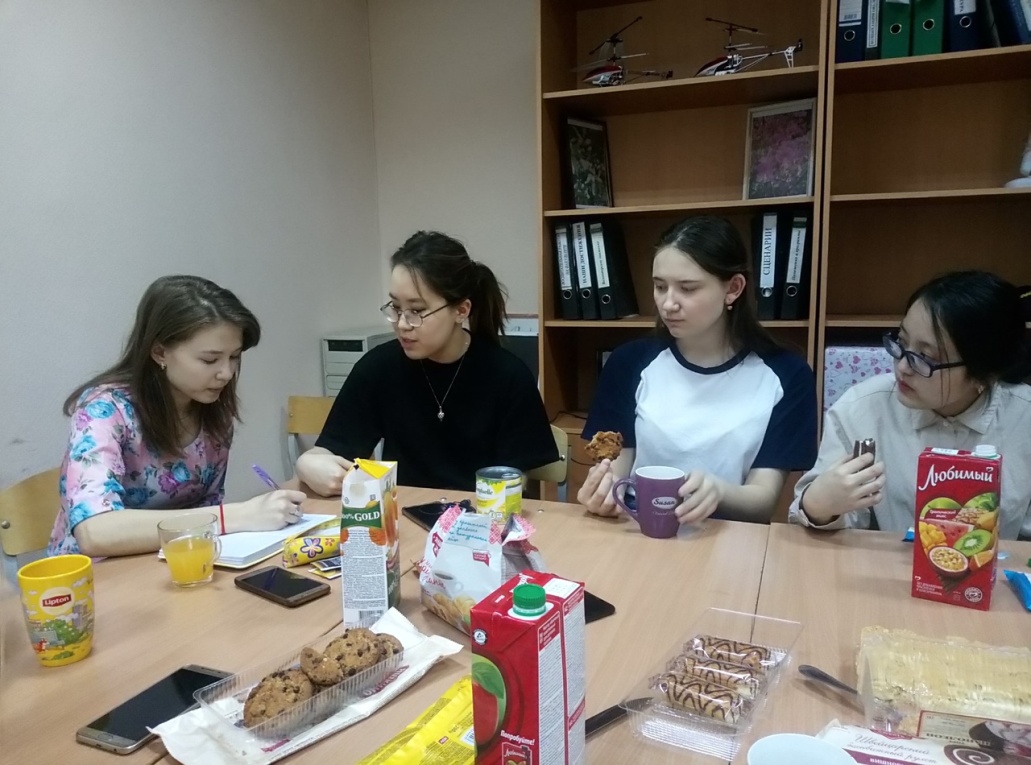 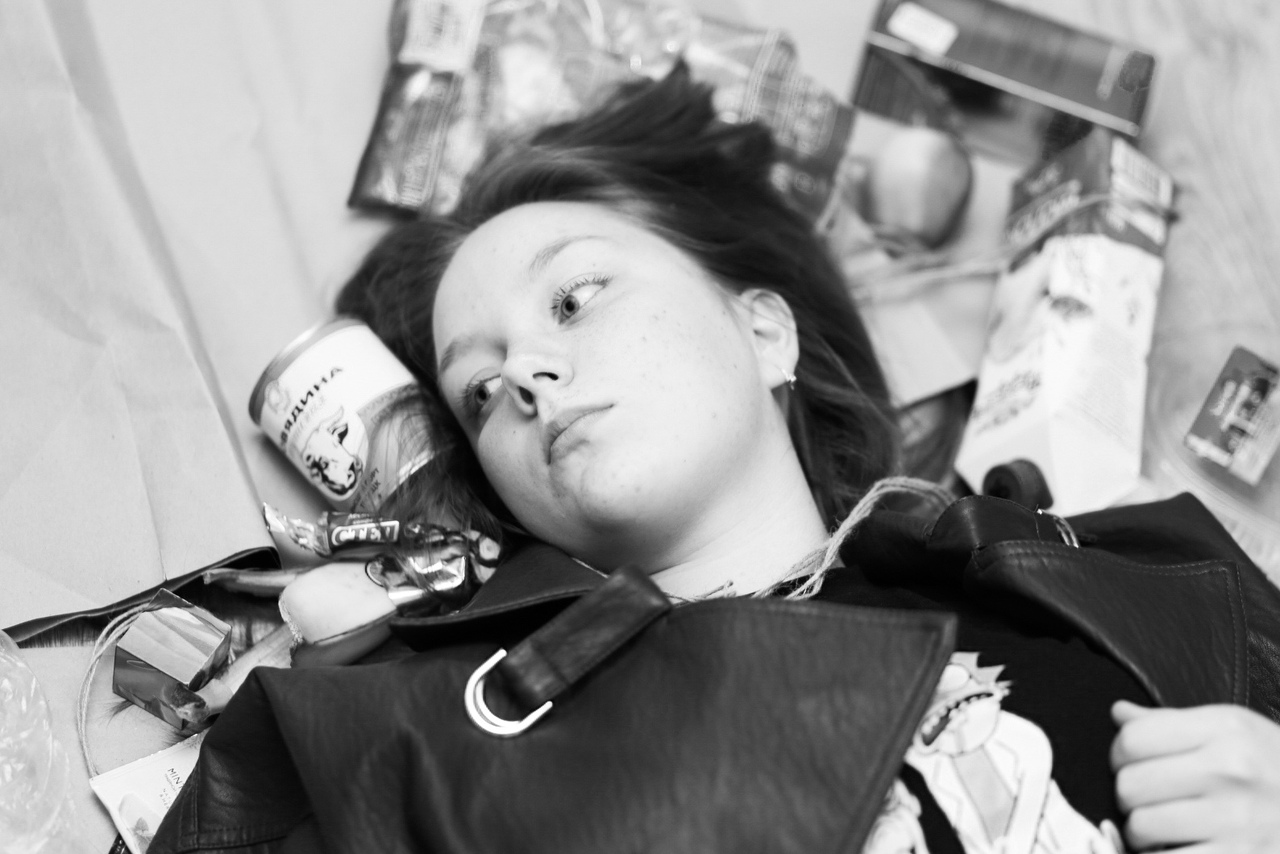 Мир достаточно велик, чтобы удовлетворить нужды любого человека, но слишком мал, чтобы удовлетворить людскую жадность. 
   
    Махатма Ганди